Innovative Agility Ladder Fitness ChallengesWith Feet Only
Dr. John Byl
JOHNBYL50@gmail.com

While we wait, sign up for Tuesday & Thursday activity postings on:
Twitter or Instagram
@canadago4sport
Ladders Used 1(Click on Pics to go to Website)
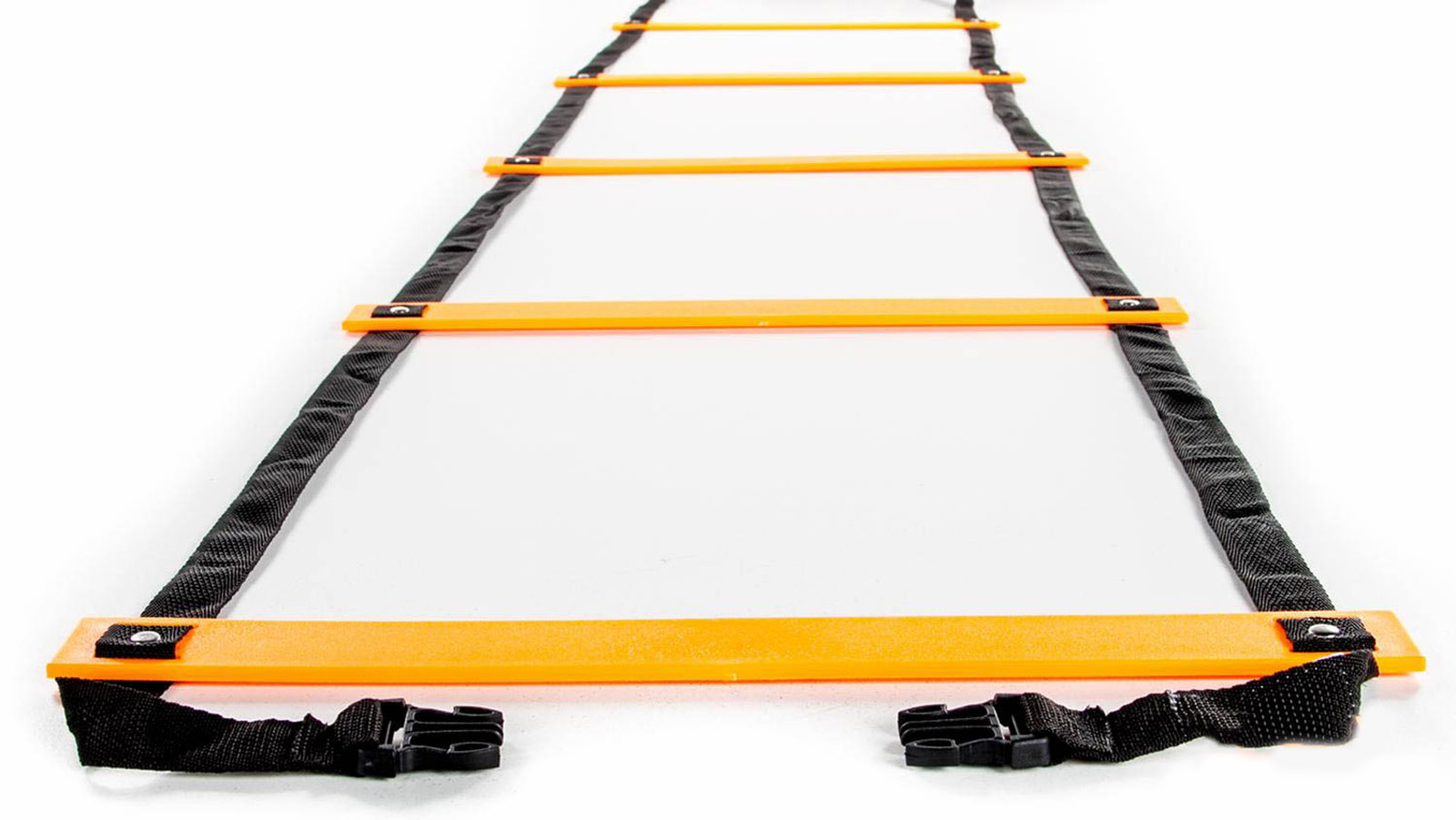 Screamin Orange Agility Ladder
Inexpensive
Great for beginners
Fast Trak Agility Ladder
Safe flat design
Never gets tangled
SecureStep Agility Ladder
Ruberized treads will not slip on floor
Extremely durable
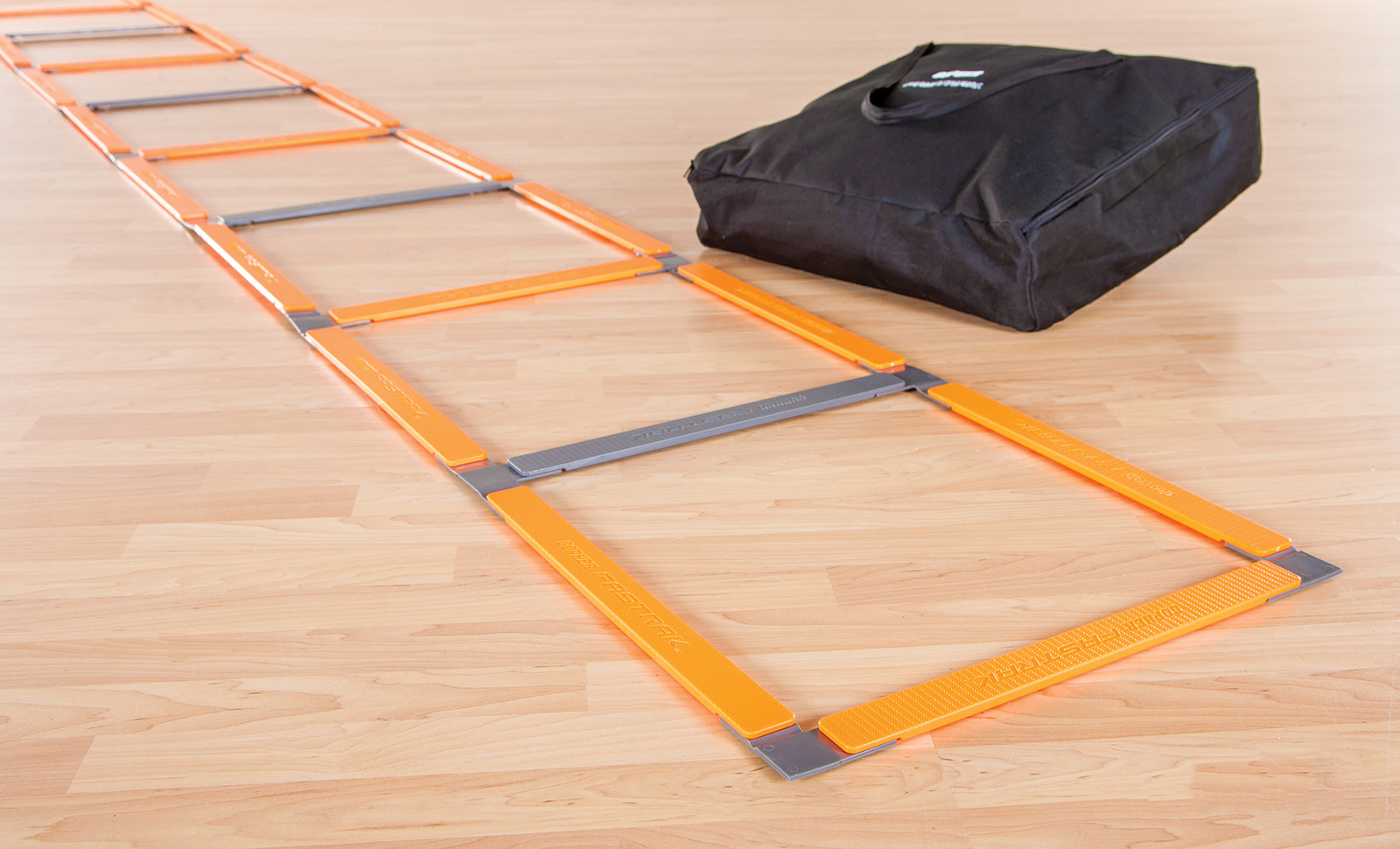 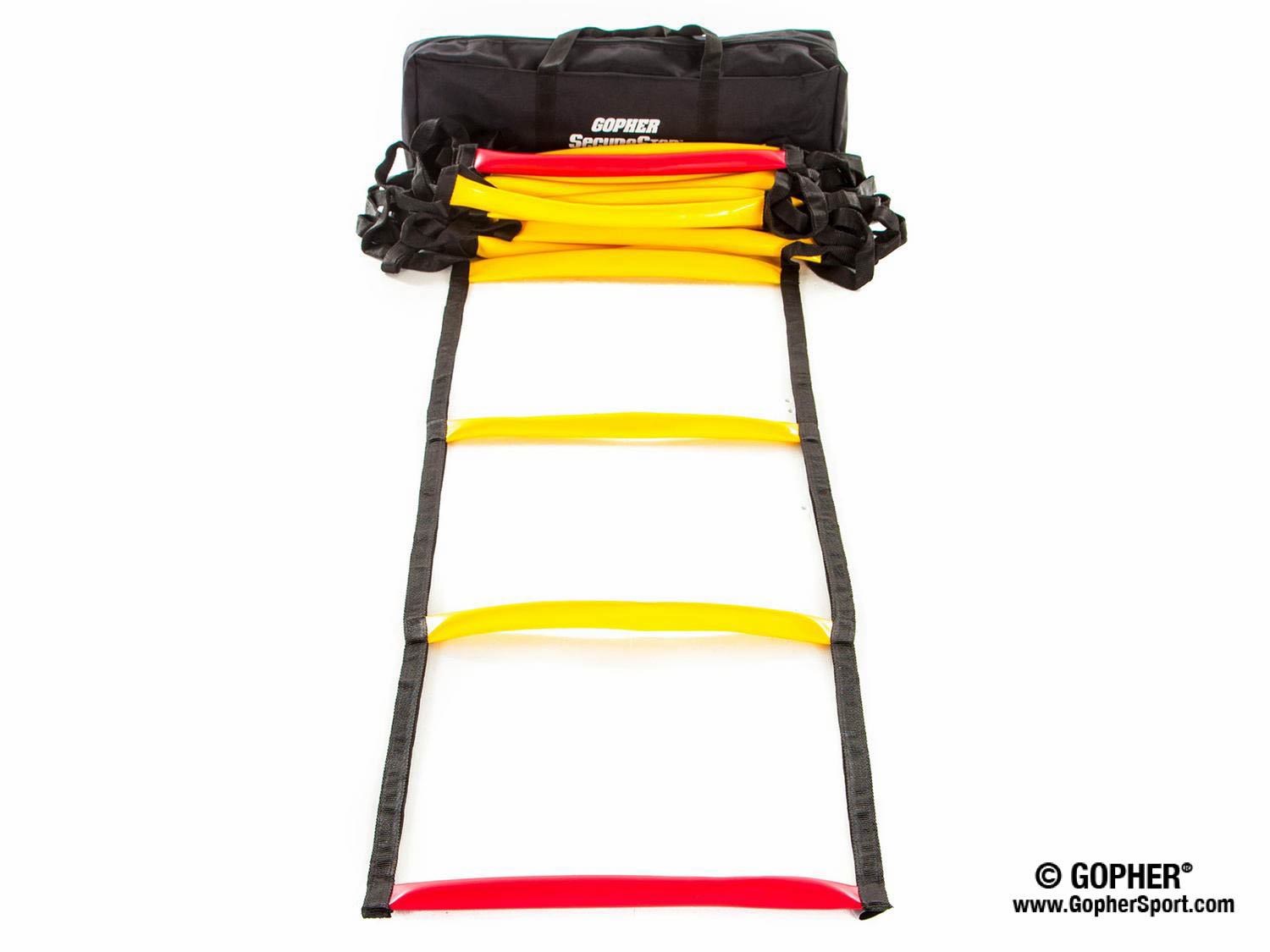 www.gophersport.com          www.canadago4sportcom
2
Ladders Used 2(Click on Pics to go to Website)
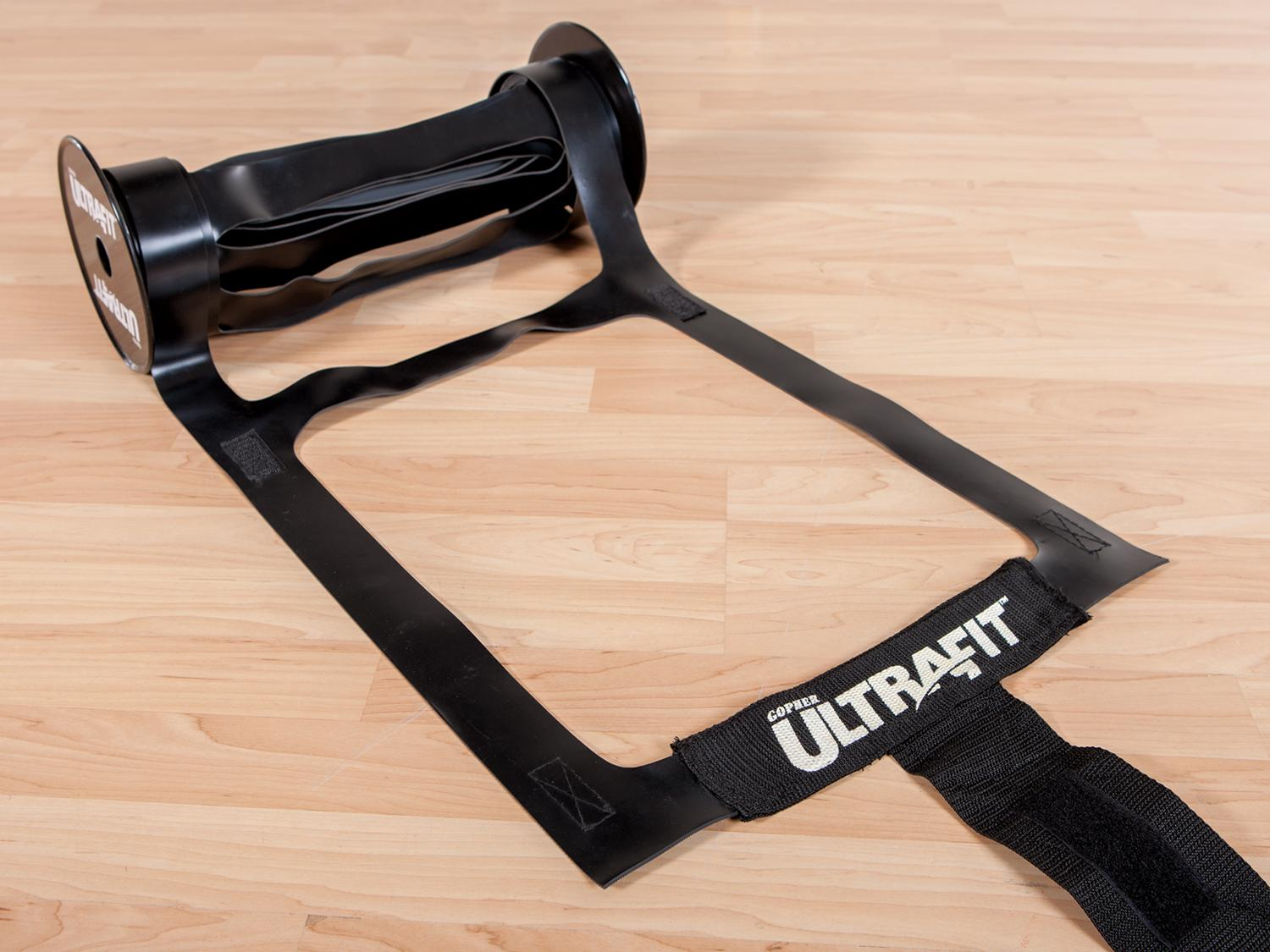 Ultra Fit Roll Out Ladder
Adheres to floor well
Easy to roll out and store
Sklz Agility Trainer Pro
Easily create different ladder patterns
Can also add a hurdle in the middle of the ladder
High Rise Agility Ladder
More challenging with 6`` or 9`` rise
Very durable
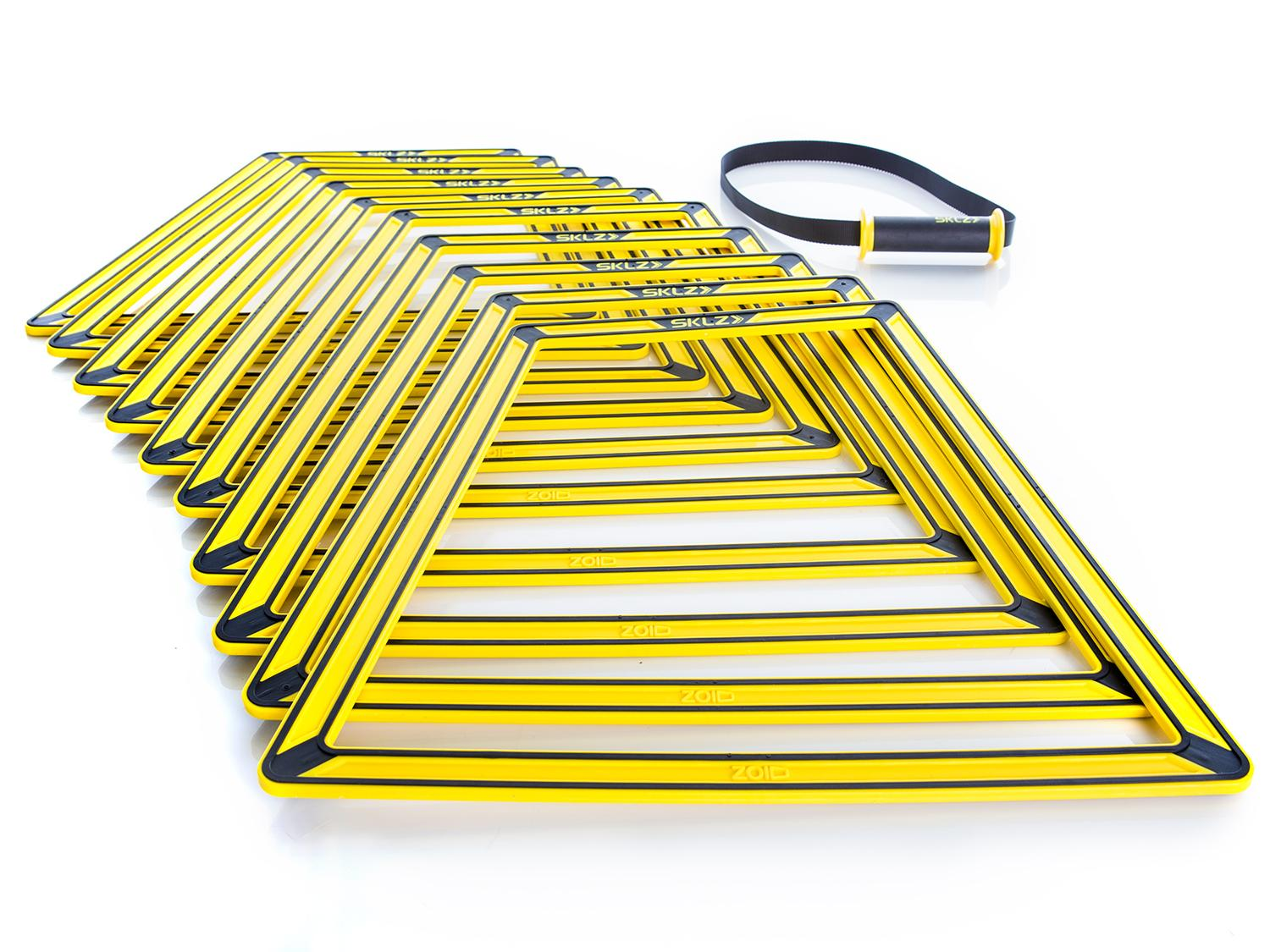 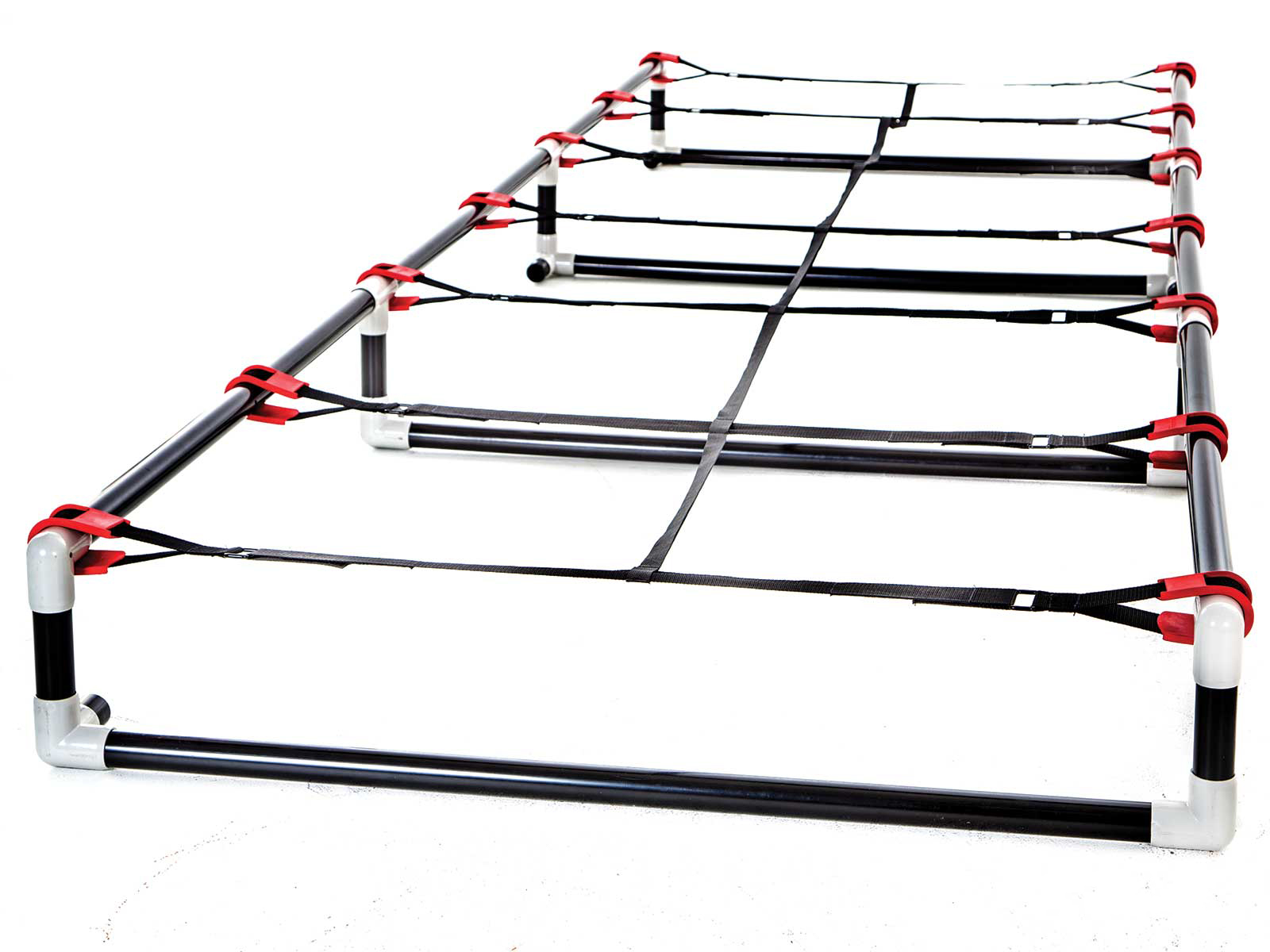 www.gophersport.com          www.canadago4sportcom
3
Ladders Used 3(Click on Pics to go to Website)
Smart Modular Agility Ladder
Easily create side-by-side ladders


Gopher HurdLadder Agility Ladder
Easily adjusts to various heights
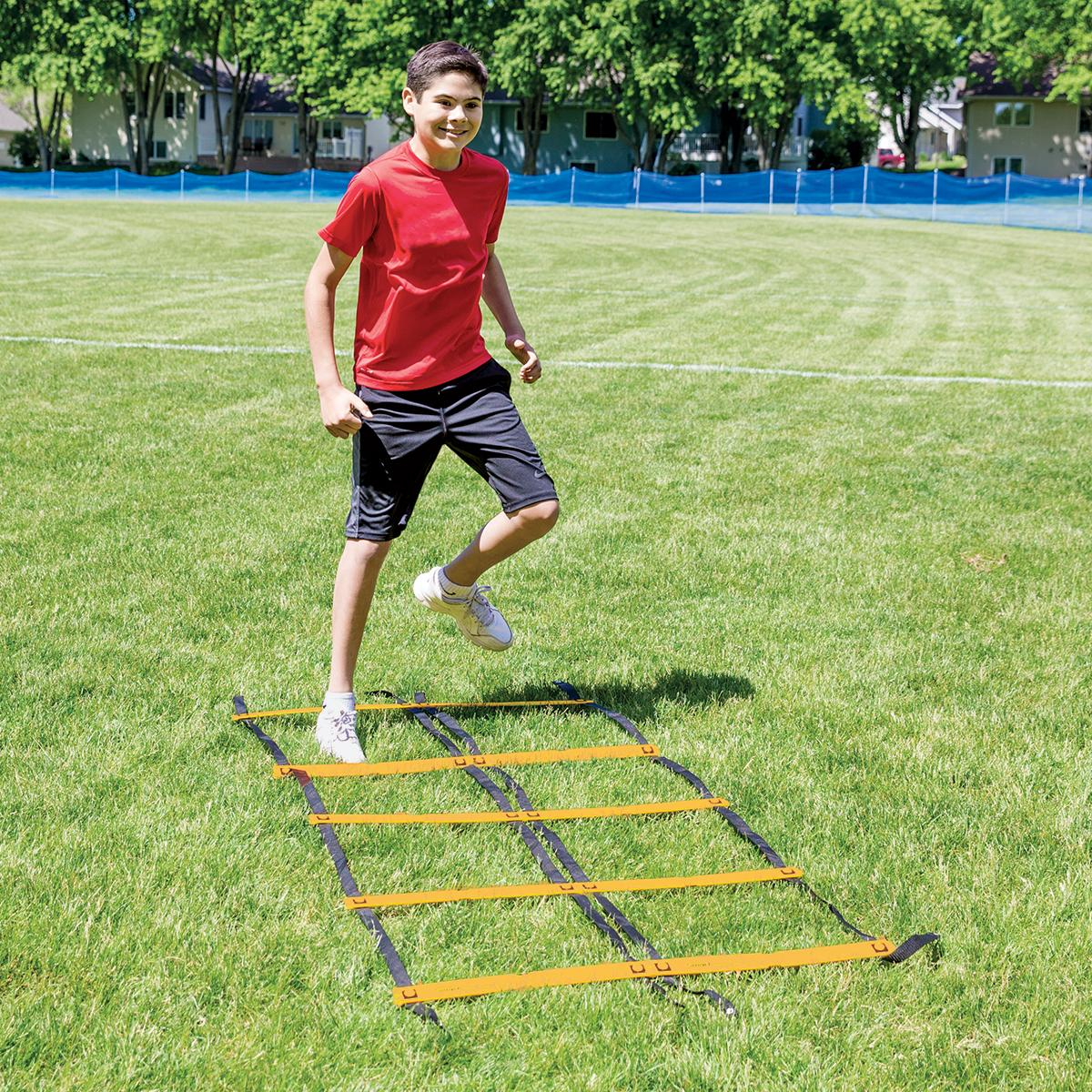 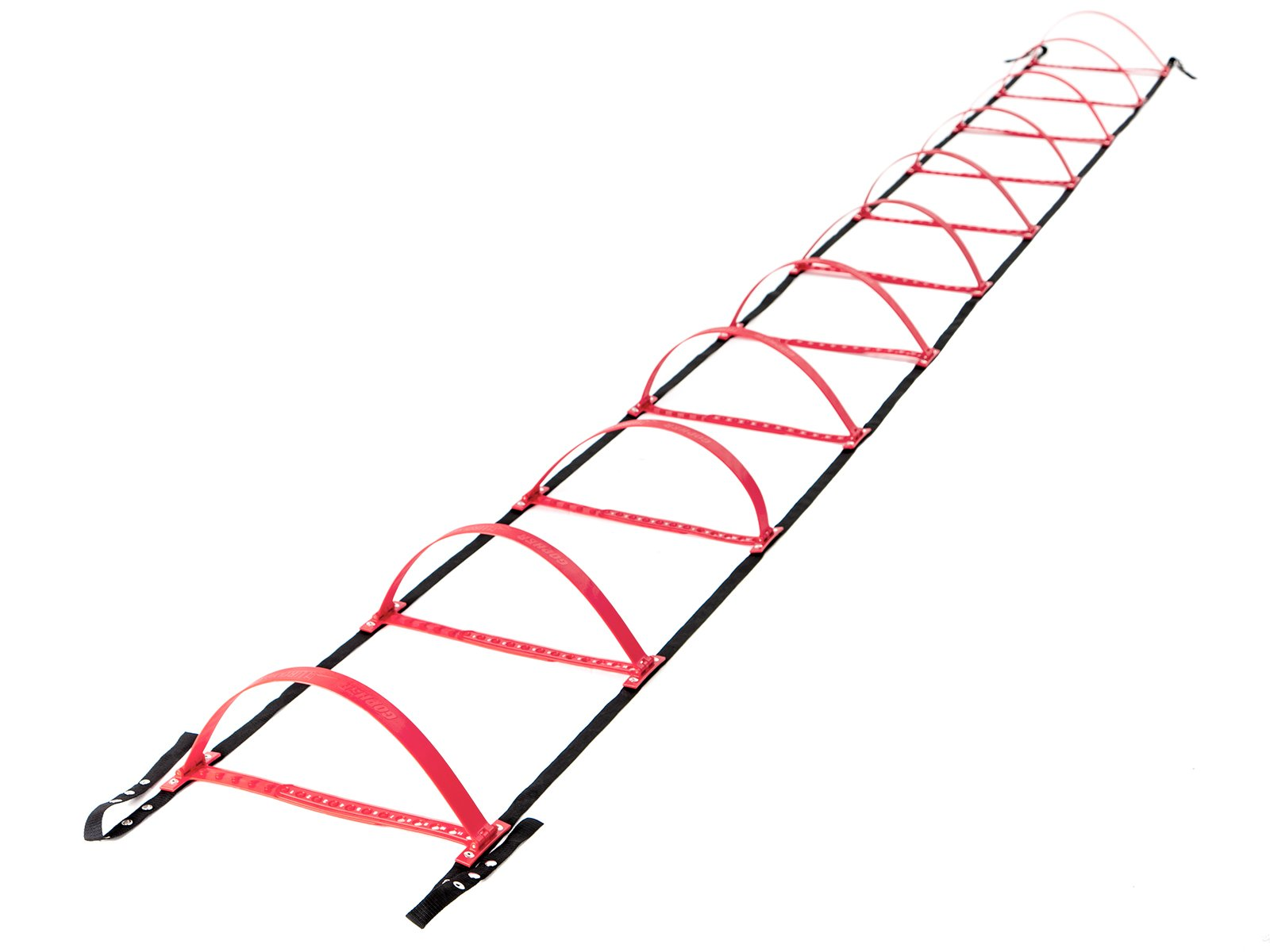 www.gophersport.com          www.canadago4sportcom
4
Ladders Used 4(Click on Pics to go to Website)
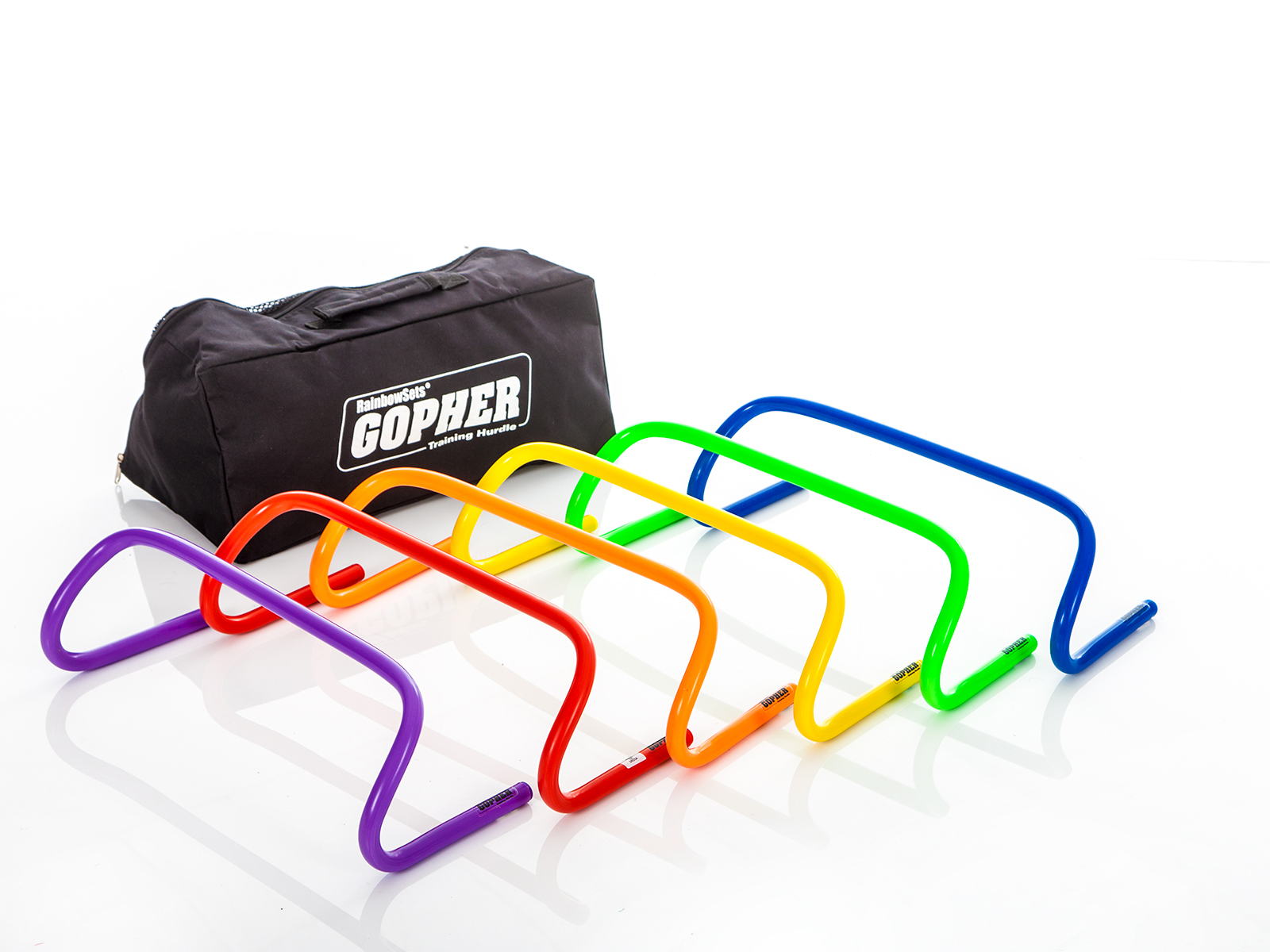 Ultrafit Training Hurdles
Come in 4 different heights 6`` to 16``


Boundary Markers
Secure on the floor
Moving one tread will not impact other treads
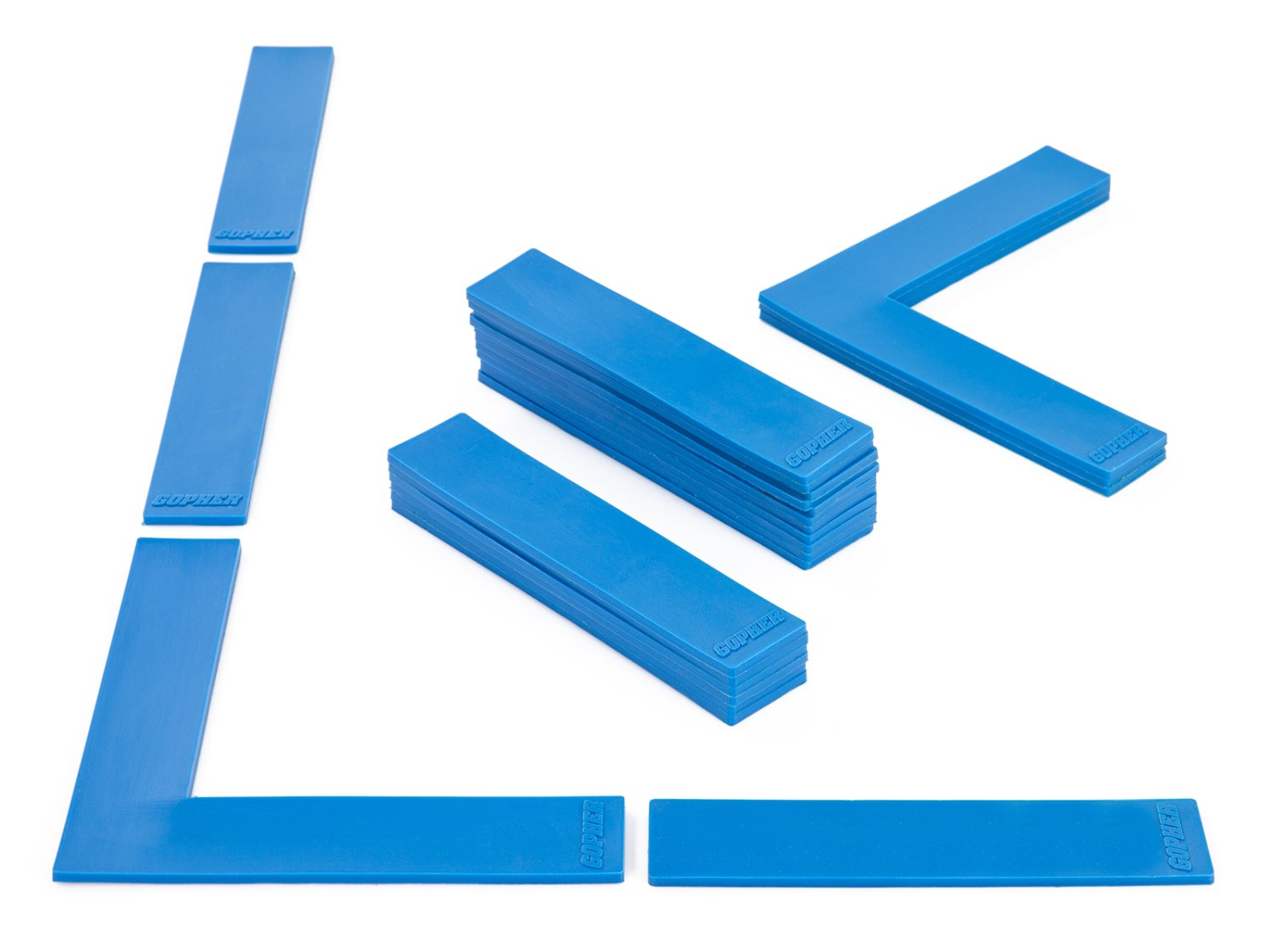 www.gophersport.com          www.canadago4sportcom
5
Definitions
Running
Quicker than a walk so that both feet are not on the ground at the same time.
Jumping
Pushing oneself off a surface with both feet.
Hoping
Pushing oneself off a surface balanced from one foot.
www.gophersport.com          www.canadago4sportcom
6
On Your Feet Ladder Activities
Each of these activities has participants running, jumping, and hoping through the various ladders.
For almost all ladder activities in this slideshow leaders and participants can also use chalk to outline the ladders.
www.gophersport.com          www.canadago4sportcom
7
Hop ScotchNeed to add still
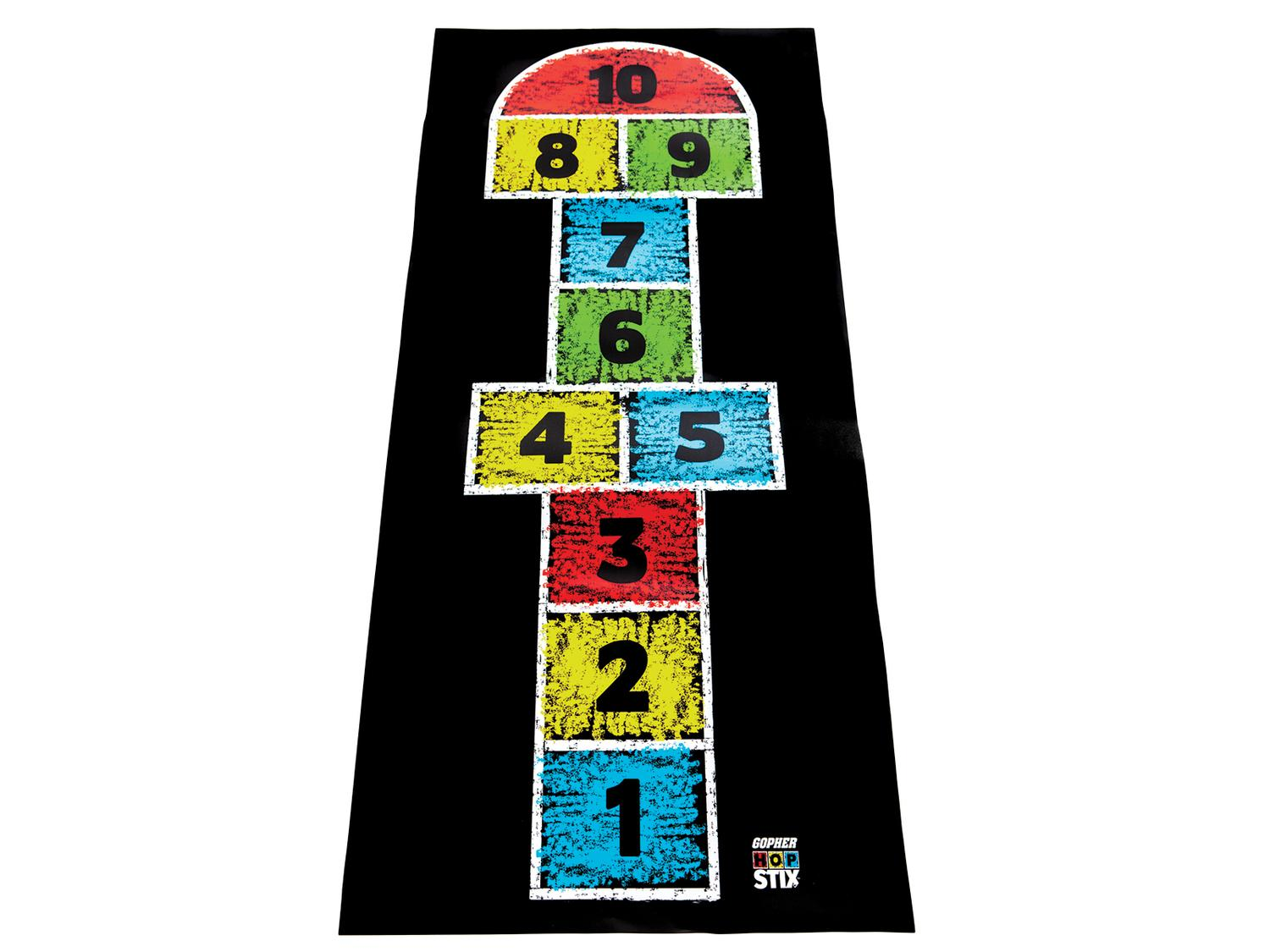 Need video still
www.gophersport.com          www.canadago4sportcom
8
Every Other Rung Runhttps://www.canadago4sport.com/Ladders/Every-Other-Rung-Run
www.gophersport.com          www.canadago4sportcom
9
Every Rung Runhttps://www.canadago4sport.com/Ladders/Every-Rung-Run
www.gophersport.com          www.canadago4sportcom
10
High Knee Every Other Rung(Go Left/Right or Left/Right days)https://www.canadago4sport.com/Ladders/High-knee%E2%80%94Every-Other-Rung
www.gophersport.com          www.canadago4sportcom
11
Tap Inhttps://www.canadago4sport.com/Ladders/Tap-In
www.gophersport.com          www.canadago4sportcom
12
Three Jumps and Three Runs…https://www.canadago4sport.com/Ladders/Three-Jumps-and-Three-Runs
www.gophersport.com          www.canadago4sportcom
13
Jump Every Runghttps://www.canadago4sport.com/Ladders/Two-Foot-Jump%E2%80%94Every-Rung
www.gophersport.com          www.canadago4sportcom
14
High Vertical Jumpshttps://www.canadago4sport.com/Ladders/High-Vertical-Jumps
www.gophersport.com          www.canadago4sportcom
15
Jump Forward In and Hop Outhttps://www.canadago4sport.com/Ladders/Jump-Forward-and-In%2C-Hop-Out
www.gophersport.com          www.canadago4sportcom
16
Jump In In Straddle Outhttps://www.canadago4sport.com/Ladders/Ladder-Jump-In-In-Out-In-In
www.gophersport.com          www.canadago4sportcom
17
In and Out Jumpshttps://www.canadago4sport.com/Ladders/In-Then-Out-Jumps
www.gophersport.com          www.canadago4sportcom
18
180shttps://www.canadago4sport.com/Ladders/180s
www.gophersport.com          www.canadago4sportcom
19
Hopshttps://www.canadago4sport.com/Ladders/Hops-
www.gophersport.com          www.canadago4sportcom
20
Hop In and Outhttps://www.canadago4sport.com/Ladders/Hop-In-Out
www.gophersport.com          www.canadago4sportcom
21
Every Rung Sideways Runhttps://www.canadago4sport.com/Ladders/Every-Rung-Sideways-Run
www.gophersport.com          www.canadago4sportcom
22
Sideways Crossover Runhttps://www.canadago4sport.com/Ladders/Every-Rung-Sideways-Crossover-Run
www.gophersport.com          www.canadago4sportcom
23
In and Out Sideways Runhttps://www.canadago4sport.com/Ladders/Alternate-In-and-Out-Sideways-Run
www.gophersport.com          www.canadago4sportcom
24
In In Out Out Each Runghttps://www.canadago4sport.com/Ladders/In-and-Out-Every-Rung
www.gophersport.com          www.canadago4sportcom
25
In In Out Out Through Each Runghttps://www.canadago4sport.com/Ladders/In-and-Out-Run
www.gophersport.com          www.canadago4sportcom
26
Jump In In Outhttps://www.canadago4sport.com/Ladders/In-In-Out
www.gophersport.com          www.canadago4sportcom
27
In In Out Jumps
www.gophersport.com          www.canadago4sportcom
28
In with High Ten and Outhttps://www.canadago4sport.com/Ladders/In-Outs
www.gophersport.com          www.canadago4sportcom
29
Downhill Skiinghttps://www.canadago4sport.com/Ladders/Downhill-Skiing
www.gophersport.com          www.canadago4sportcom
30
Slalom Skiinghttps://www.canadago4sport.com/Ladders/Slalom-Skiing
www.gophersport.com          www.canadago4sportcom
31
Boxing Shufflehttps://www.canadago4sport.com/Ladders/Boxing-Shuffle
www.gophersport.com          www.canadago4sportcom
32
Hands and Feet Ladder Activities
Though ladders are traditionally used to fun, jump, and hop through, getting on hands and feet offers additional upper-body and core strength building options.
www.gophersport.com          www.canadago4sportcom
33
In In Out Out In In with Hands and Feethttps://www.canadago4sport.com/Ladders/Ladder-In-In-Out-Out-With-Hands-and-Feet
www.gophersport.com          www.canadago4sportcom
34
In In Out Out With Handshttps://www.canadago4sport.com/Ladders/Ladder-In-In-Out-Out-With-Hands
www.gophersport.com          www.canadago4sportcom
35
Every Rung Sideways With High Fiveshttps://www.canadago4sport.com/Ladders/Ladder-Every-Rung-Sideways-With-Hands-and-High-Fives
www.gophersport.com          www.canadago4sportcom
36
Sideways Up Up Back Up Up With Feethttps://www.canadago4sport.com/Ladders/Ladder-Sideways-Fwd-Fwd-Back-Fwd-Fwd-Back-With-Feet
www.gophersport.com          www.canadago4sportcom
37
Every Rung Sideways With Handshttps://www.canadago4sport.com/Ladders/Ladder-Sideways-Each-Rung-With-Hands
www.gophersport.com          www.canadago4sportcom
38
Mountain Climb Push Upshttps://www.canadago4sport.com/Ladders/Ladder-Mountain-Climb-Push-Ups
www.gophersport.com          www.canadago4sportcom
39
Ladder Push Upshttps://www.canadago4sport.com/Ladders/Push-Ups
www.gophersport.com          www.canadago4sportcom
40
Sideways with Explosive 3-Point Pushupshttps://www.canadago4sport.com/Ladders/Ladder-Sideways-Each-Rung-With-Explosive-Three-point-Pushups
www.gophersport.com          www.canadago4sportcom
41
Ladders With Additional Equipment
www.gophersport.com          www.canadago4sportcom
42
Squat 180 Squat 180https://www.canadago4sport.com/Ladders/Squat-180
www.gophersport.com          www.canadago4sportcom
43
High Knee Carrying Weighted Ballhttps://www.canadago4sport.com/Ladders/High-Knee%3A-Every-Rung
www.gophersport.com          www.canadago4sportcom
44
Jump Every Other Rung with Weighted Ballhttps://www.canadago4sport.com/Ladders/Two-Foot-Jump%E2%80%94Every-Other-Rung
www.gophersport.com          www.canadago4sportcom
45
Explosive Jumps with Weighted Ballhttps://www.canadago4sport.com/Ladders/Explosive-jumps
www.gophersport.com          www.canadago4sportcom
46
In Slam Ball Outhttps://www.canadago4sport.com/Ladders/Ladder-In-Slamball-Out
www.gophersport.com          www.canadago4sportcom
47
Ladder Ball Bounce Each Runghttps://www.canadago4sport.com/Ladders/Ladder-Ball-Bounce-Each-Rung
www.gophersport.com          www.canadago4sportcom
48
Crossover Sideways Run With Ballhttps://www.canadago4sport.com/Ladders/Every-Other-Rung-Sideways-Run
www.gophersport.com          www.canadago4sportcom
49
In In Out Out With Ball Tosshttps://www.canadago4sport.com/Ladders/Ladder-In-and-Out-Run-While-Throwing-a-Ball
www.gophersport.com          www.canadago4sportcom
50
Jump Every Rung While Bouncing a Ballhttps://www.canadago4sport.com/Ladders/Jump-Every-Rung-While-Bouncing-Ball
www.gophersport.com          www.canadago4sportcom
51
Human Ladder Jump with Push Upshttps://www.canadago4sport.com/Ladders/Human-Ladder-Jump-With-Push-Ups
www.gophersport.com          www.canadago4sportcom
52
In In Out Out While Dribbling Ball with Racquethttps://www.canadago4sport.com/Ladders/Ladder-In-In-Out-Out-While-Dribbling-Ball-With-Racquet
www.gophersport.com          www.canadago4sportcom
53
In Out Racquet Rallyhttps://www.canadago4sport.com/Ladders/Ladder-In-In-Out-Out-Racquet-Rally
www.gophersport.com          www.canadago4sportcom
54
Lunges with Badmintonhttps://www.canadago4sport.com/Ladders/Lunges-with-badminton-bird
www.gophersport.com          www.canadago4sportcom
55
Ladder Games
A pair of games using two different types of ladders.
More ideas
www.gophersport.com          www.canadago4sportcom
56
Rock Paper Scissors Ladder FootballNeed to add to website still
www.gophersport.com          www.canadago4sportcom
57
Snowflakehttps://www.canadago4sport.com/Locomotor/Snowflake
www.gophersport.com          www.canadago4sportcom
58
Innovative Bosu Ball Challenges
Dr. John Byl
JOHNBYL50@gmail.com

While we wait, sign up for weekly Tuesday & Thursday+ activity postings on:
Twitter or Instagram
@canadago4sport
Activities Familiarizing with the Bosu Ball
www.gophersport.com          www.canadago4sportcom
60
Side Plankshttps://www.canadago4sport.com/bosu-ball-challenges-1/side-planks
www.gophersport.com          www.canadago4sportcom
61
Gluteus Bridgehttps://www.canadago4sport.com/bosu-ball-challenges-1/gluteus-bridge
www.gophersport.com          www.canadago4sportcom
62
Split Squatshttps://www.canadago4sport.com/bosu-ball-challenges-1/split-squats
www.gophersport.com          www.canadago4sportcom
63
Stand and Stork Standhttps://www.canadago4sport.com/bosu-ball-challenges-1/stand-and-stork-stand
www.gophersport.com          www.canadago4sportcom
64
Step Up With High Kneehttps://www.canadago4sport.com/bosu-ball-challenges-1/step-up-with-high-knee
www.gophersport.com          www.canadago4sportcom
65
Jumps
www.gophersport.com          www.canadago4sportcom
66
Jump 180shttps://www.canadago4sport.com/bosu-ball-challenges-1/jump-180s
www.gophersport.com          www.canadago4sportcom
67
Lateral Jumpshttps://www.canadago4sport.com/bosu-ball-challenges-1/lateral-jumps
www.gophersport.com          www.canadago4sportcom
68
Side Stephttps://www.canadago4sport.com/bosu-ball-challenges-1/side-step
www.gophersport.com          www.canadago4sportcom
69
Straight Up Jumpshttps://www.canadago4sport.com/bosu-ball-challenges-1/straight-up-jumps
www.gophersport.com          www.canadago4sportcom
70
Jumpshttps://www.canadago4sport.com/bosu-ball-challenges-1/jumps
www.gophersport.com          www.canadago4sportcom
71
Jumps 180https://www.canadago4sport.com/bosu-ball-challenges-1/jump-180s
www.gophersport.com          www.canadago4sportcom
72
Push-Ups
www.gophersport.com          www.canadago4sportcom
73
Burpee to Balance to 180https://www.canadago4sport.com/bosu-ball-challenges-1/burpee-to-bosu-ball-balance-and-180-degree-turn
www.gophersport.com          www.canadago4sportcom
74
Mountain Climbershttps://www.canadago4sport.com/bosu-ball-challenges-1/mountain-climbers
www.gophersport.com          www.canadago4sportcom
75
Push Upshttps://www.canadago4sport.com/bosu-ball-challenges-1/push-ups
www.gophersport.com          www.canadago4sportcom
76
Truck Driver Wheel Push Uphttps://www.canadago4sport.com/bosu-ball-challenges-1/truck-driver-wheel-push-ups
www.gophersport.com          www.canadago4sportcom
77
Squats and Resistance
www.gophersport.com          www.canadago4sportcom
78
Squatshttps://www.canadago4sport.com/bosu-ball-challenges-1/squats
www.gophersport.com          www.canadago4sportcom
79
Jump Squats with 90 Degree Turnshttps://www.canadago4sport.com/bosu-ball-challenges-1/jump-squats-with-90-degree-turns
No video yet
www.gophersport.com          www.canadago4sportcom
80
Dumbbell Swinghttps://www.canadago4sport.com/bosu-ball-challenges-1/dumbbell-swing-
www.gophersport.com          www.canadago4sportcom
81
Bench Presshttps://www.canadago4sport.com/bosu-ball-challenges-1/bench-press
www.gophersport.com          www.canadago4sportcom
82
Partner Resistance Band Pullhttps://www.canadago4sport.com/bosu-ball-challenges-1/partner-resistance-band-pulls
www.gophersport.com          www.canadago4sportcom
83
Medicine and Omnikin Balls
www.gophersport.com          www.canadago4sportcom
84
High Ballshttps://www.canadago4sport.com/bosu-ball-challenges-1/high-balls
www.gophersport.com          www.canadago4sportcom
85
Partner Back-to-Back Medicine Ball Tosshttps://www.canadago4sport.com/bosu-ball-challenges-1/partner-back-to-back-medicine-ball-pass-
www.gophersport.com          www.canadago4sportcom
86
Partner Medicine Ball Tosshttps://www.canadago4sport.com/bosu-ball-challenges-1/partner-medicine-ball-pass-
www.gophersport.com          www.canadago4sportcom
87
Ball Slamhttps://www.canadago4sport.com/bosu-ball-challenges-1/ball-slam-
www.gophersport.com          www.canadago4sportcom
88
V-Sit Omnikin Passhttps://www.canadago4sport.com/bosu-ball-challenges-1/v-sit-pass
www.gophersport.com          www.canadago4sportcom
89
Partner Omnikin Two-Ball Passhttps://www.canadago4sport.com/bosu-ball-challenges-1/partner-omnikin-two-ball-pass-
www.gophersport.com          www.canadago4sportcom
90
Omnikin Two-Ball Bouncehttps://www.canadago4sport.com/bosu-ball-challenges-1/omnikin-two-ball-bounce-
www.gophersport.com          www.canadago4sportcom
91
Rebounding Burpeeshttps://www.canadago4sport.com/bosu-ball-challenges-1/rebounding-burbees
www.gophersport.com          www.canadago4sportcom
92
Game Oriented
www.gophersport.com          www.canadago4sportcom
93
Numbered Snaghttps://www.canadago4sport.com/bosu-ball-challenges-1/numbered-snag
www.gophersport.com          www.canadago4sportcom
94
Planked Hockeyhttps://www.canadago4sport.com/bosu-ball-challenges-1/planked-hockey
www.gophersport.com          www.canadago4sportcom
95
Racquet Jugglehttps://www.canadago4sport.com/bosu-ball-challenges-1/racquet-juggle
www.gophersport.com          www.canadago4sportcom
96
Racquet Rallyhttps://www.canadago4sport.com/bosu-ball-challenges-1/racquet-rally
www.gophersport.com          www.canadago4sportcom
97
Volleyball Settinghttps://www.canadago4sport.com/bosu-ball-challenges-1/volleyball-setting
www.gophersport.com          www.canadago4sportcom
98
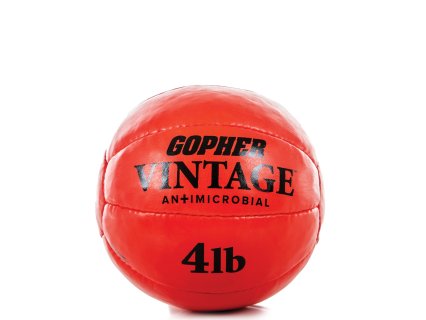 Gopher Equipment
VINTAGE ANTIMICROBIAL MEDICINE BALLS - INDIVIDUAL, 4 LB C$32.00 

CLASSPLUS BOSU BALANCE TRAINER PACKS - SET OF 10, BOSU NEXGEN C$1,749.00 

OMNIKIN SIX BALLS - OMNIKIN SIX BALLS C$399.00 

RAINBOW RELIAPADDLE PADDLE - RAINBOW SET C$50.00 

GOPHER OVERSIZED FOAM TENNIS BALLS - GOPHER OVERSIZED FOAM TENNIS BALLS C$18.00 

STANDARD INFLATOR - STANDARD INFLATORC$125.00
www.gophersport.com          www.canadago4sportcom
99
Web Resources
Canadago4sport:
700+ game docs and 300+ game videos
www.canadago4sport.com
www.gophersport.com          www.canadago4sportcom
100
Gopher Sport:
Order from hundreds of equipment ideas.
https://www.gophersport.com/
Unconditional 100% satisfaction guarantee
Your satisfaction is our #1 concern! If you are not satisfied with any product you buy from us, we'll simply replace it or refund your money. No questions. No hassles. No exclusions. No kidding!
www.gophersport.com          www.canadago4sportcom
101
Pinterest and YouTube
Pinterest:
23 boards, and 800+ pins
Follow at https://www.pinterest.ca/canadago4sport/
YouTube: 
500+ videos
Subscribe at https://www.youtube.com/c/canadago4sport/
www.gophersport.com          www.canadago4sportcom
102
Social Media and Further Questions
Twitter & Instagram: 
Tuesday and Thursdays (sometimes other days) posts
Follow at @canadago4sport
Love to hear from you:
JOHNBYL50@gmail.com
www.gophersport.com          www.canadago4sportcom
103
With thanks
To all of the wonderful people 
who inspire each other 
at conferences and other places!

To Gopher Sport 
for their innovative products 
and high quality equipment!
www.gophersport.com          www.canadago4sportcom
104
Download slides at:
https://www.canadago4sport.com/conferences-and-workshops
www.gophersport.com          www.canadago4sportcom
105